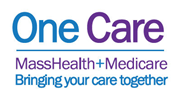 One Care: 
Implementation Council Meeting
Executive Office of Health & Human Services
MassHealth Demonstration to Integrate Care for Dual Eligibles
February 13, 2018, 10:00 AM – 12:00 PM
Health Policy Commission (HPC)
Conference Room A, 8th Floor
50 Milk St.
Boston, MA
Describing the Long-Term Supports (LTS) Coordinator Role
The three-way contract between MassHealth, CMS, and the One Care plans describes the role and requirements for LTS Coordinators in section 2.5.C.4.1 
As described at the January 2018 Implementation Council meeting, MassHealth and CMS are working to finalize a DRAFT amendment to the contract that would incorporate updates to the LTS Coordinator language proposed by the Implementation Council and the One Care Ombudsman2 
In 2014, MassHealth worked with members of the Implementation Council and other stakeholders to create easy to understand public information about LTS Coordinators:
Fact sheet for members3
Webinar for providers and One Care plans: “The LTS Coordinator: Role and Benefits for One Care Enrollees”4
Reporting requirements for plans to report on LTS Coordinator offers and member uptake5


1 Pages 41 – 44 of the December 28, 2015 contract, available at www.mass.gov/masshealth/duals under “One Care Three-Way Contract and Memorandum of Understanding”)
2 See MassHealth Updates slides from January 2018 Implementation Council meeting
3 Available at www.mass.gov/one-care under “One Care Fact Sheets and Other Materials”
4 Available from the One Care shared learning website at https://onecarelearning.ehs.state.ma.us/course/index.php?categoryid=3
5 Reports available at www.mass.gov/one-care under “One Care Data Reports and Quality Information”
One Care Requirements for Member Access to Long-Term Supports (LTS) Coordinators
Plans must:
Provide information about, and offer the option of having, an LTS Coordinator to all enrollees within the first 90 days of the day their enrollment begins
Contract with multiple Community-Based Organizations (CBOs) for the LTS Coordinator role; CBOs may include:



LTS Coordinators must also be made available:
During the comprehensive assessments for all members in C3 and F1 rating categories, and for all members in any rating category who request one as part of their assessment
When the member or the care team sees a need for community-based Long-Term Services and Supports (LTSS)
If the member is receiving targeted case management from DMH or DDS, or rehabilitation services from DMH, or has an affiliation with any state agency
In the event of a contemplated admission to a nursing facility, psychiatric hospital, or other institution
At any other time at a member’s request

Member choices:
Having an LTS Coordinator is always the member’s choice
Members should have a choice of at least two LTS Coordinators when possible
The LTS Coordinator participates fully on the member’s care team, at the discretion of the member
Independent Living Centers (ILCs)
Recovery Learning Communities (RLCs)


Aging Services Access Points (ASAPs)
other CBOs serving people with disabilities
Visit us at: www.mass.gov/one-care

Email us at: OneCare@state.ma.us